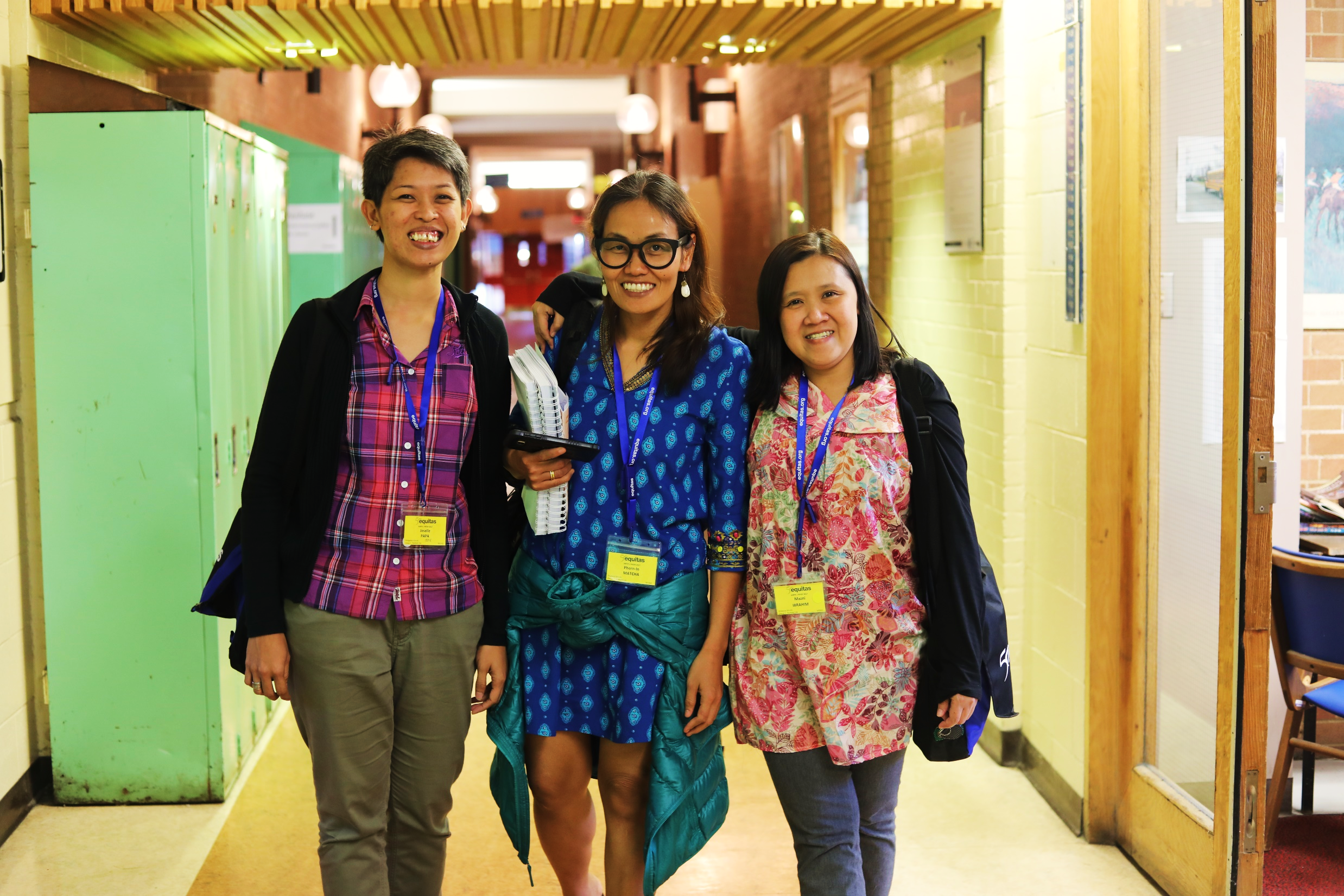 Le réseau mondial d’éducateurs aux droits humains d’Equitas grandit 
de 92 nouveaux membres !
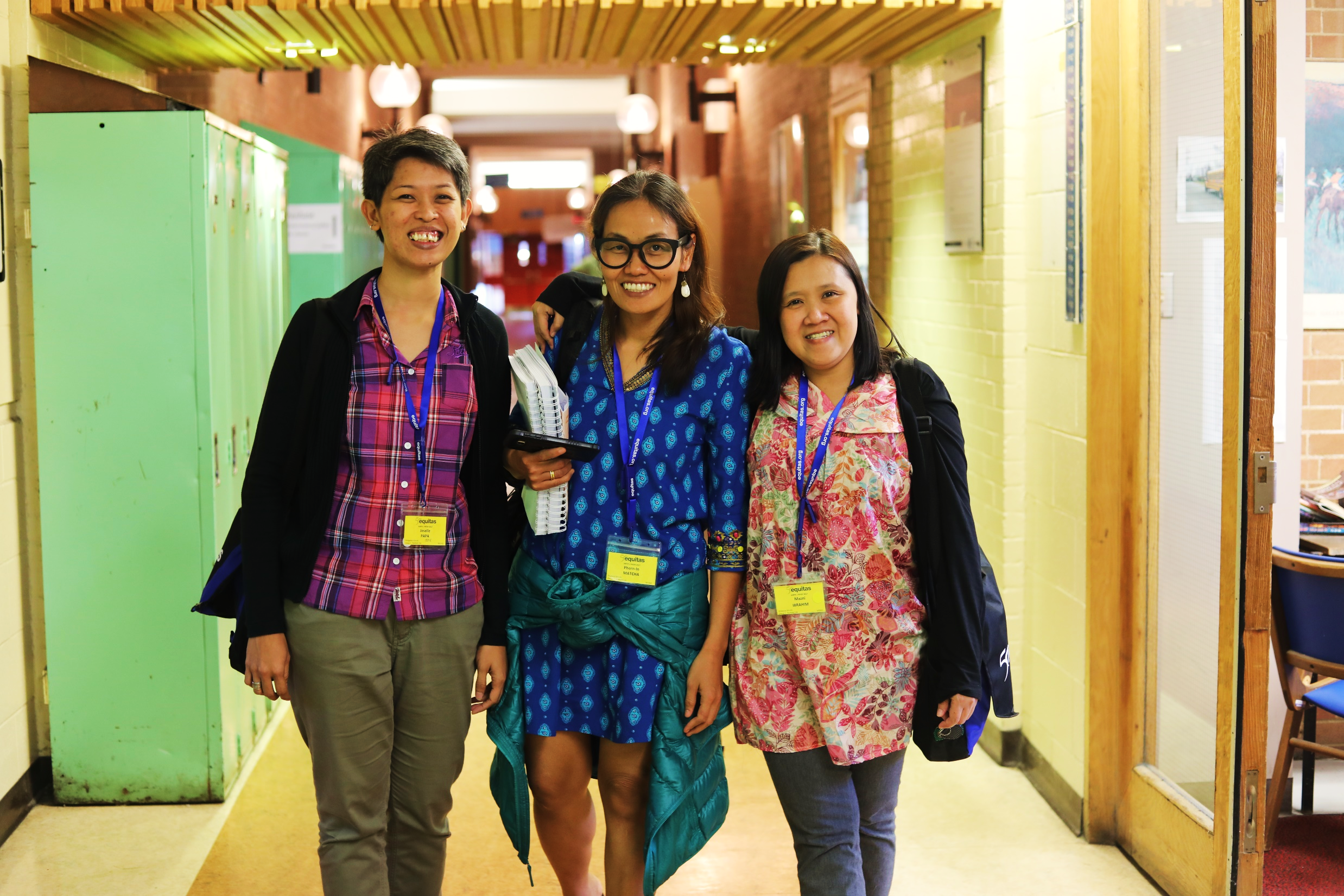 The Equitas international human rights 
educators network grows 
with 92 new members!
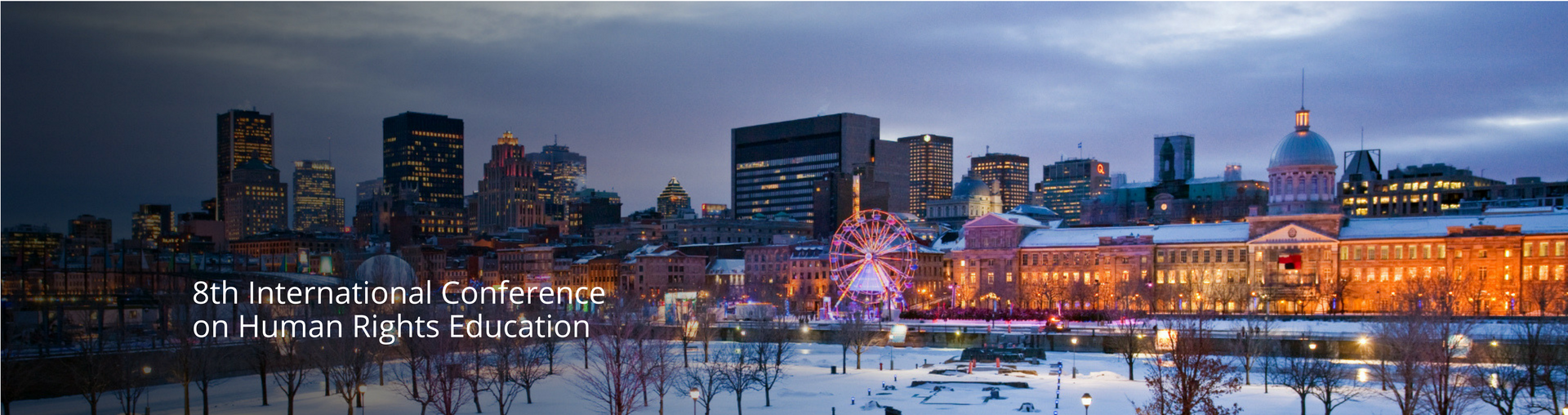 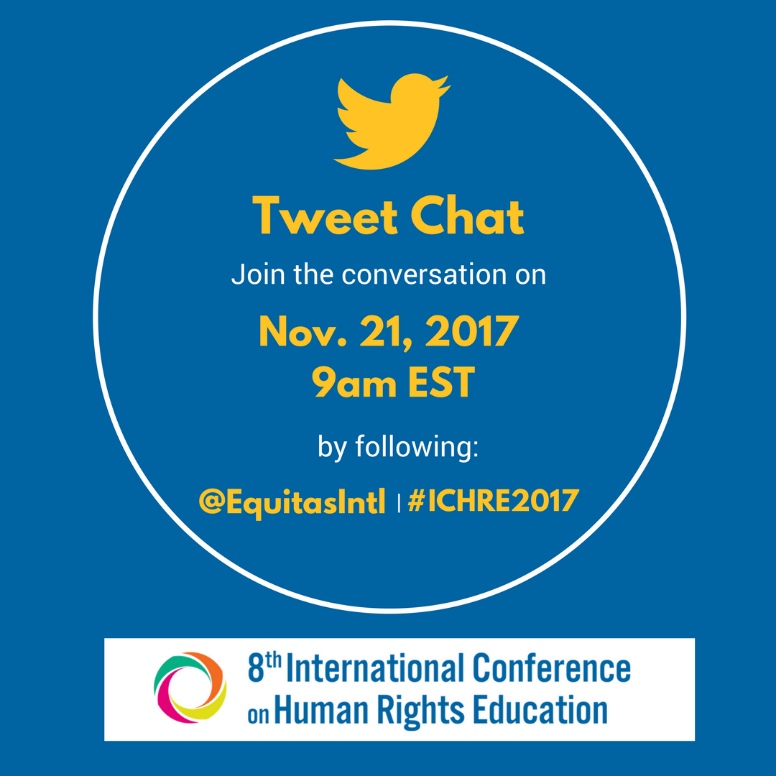 Join the online conversation 
#ICHRE2017
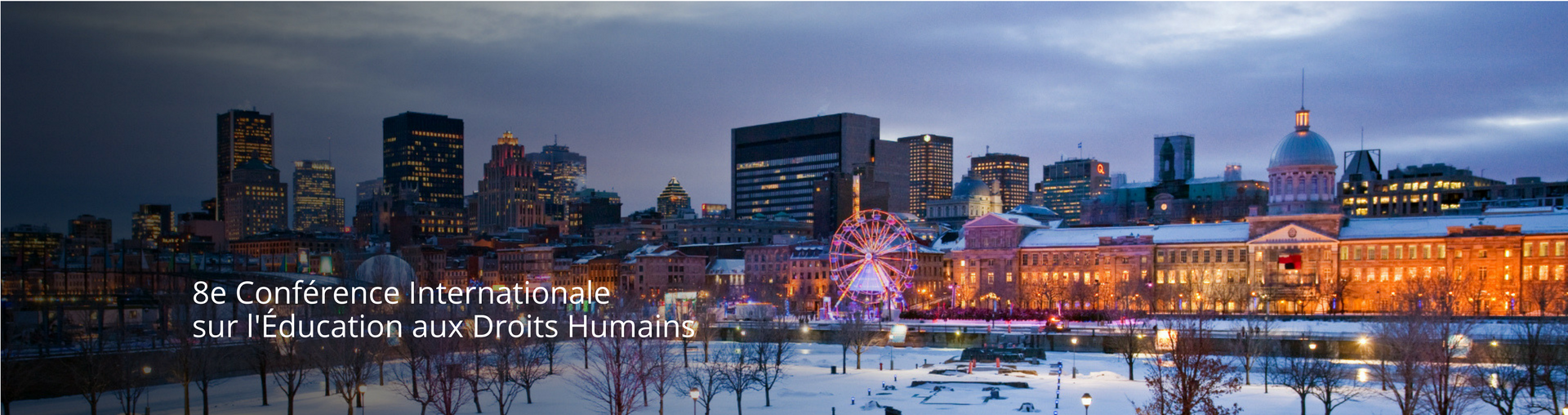 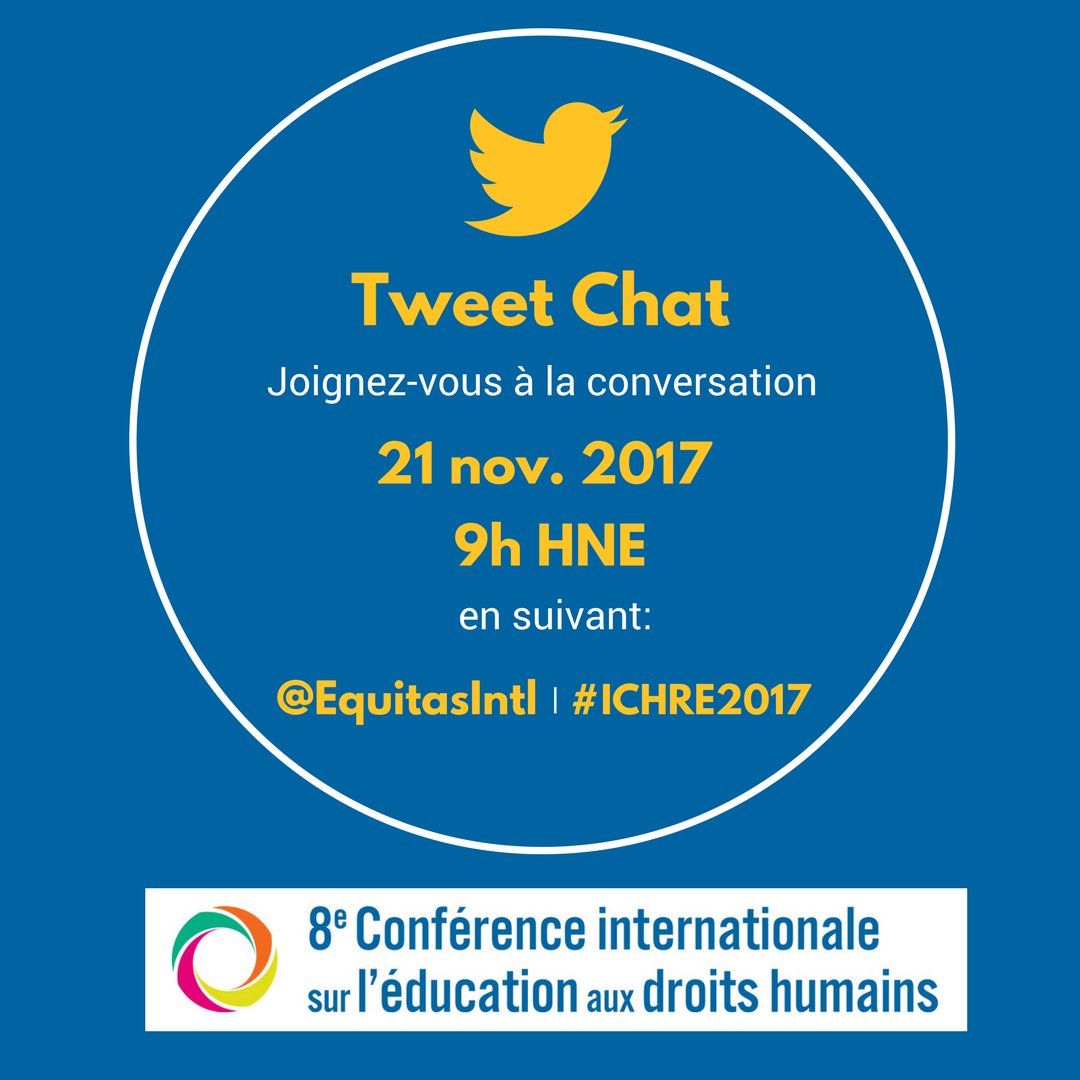 Joignez-vous à la conversation en ligne 
#ICHRE2017
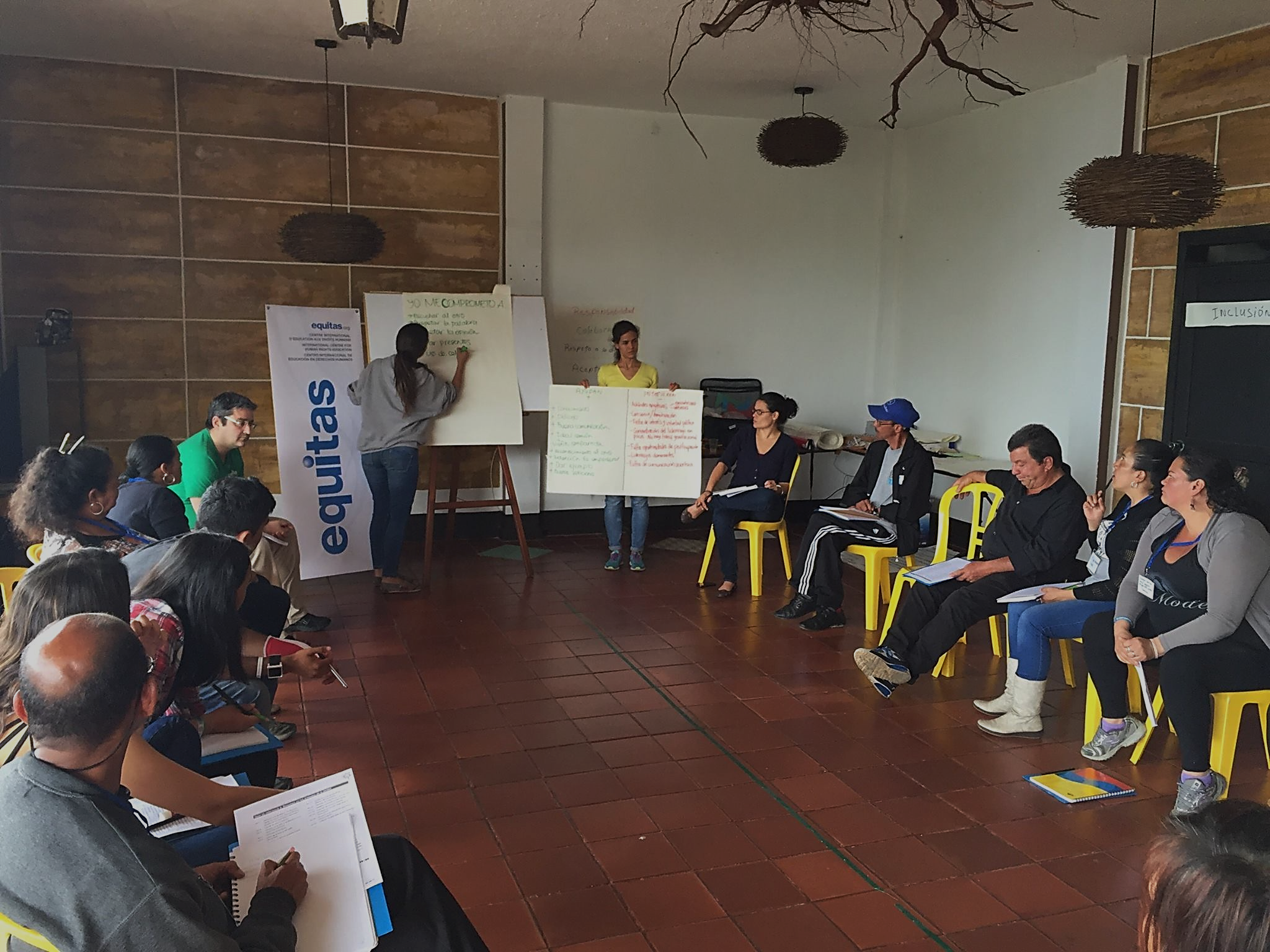 Equitas in the news 
La guerre est terminée, 
la paix reste à gagner (La Presse)
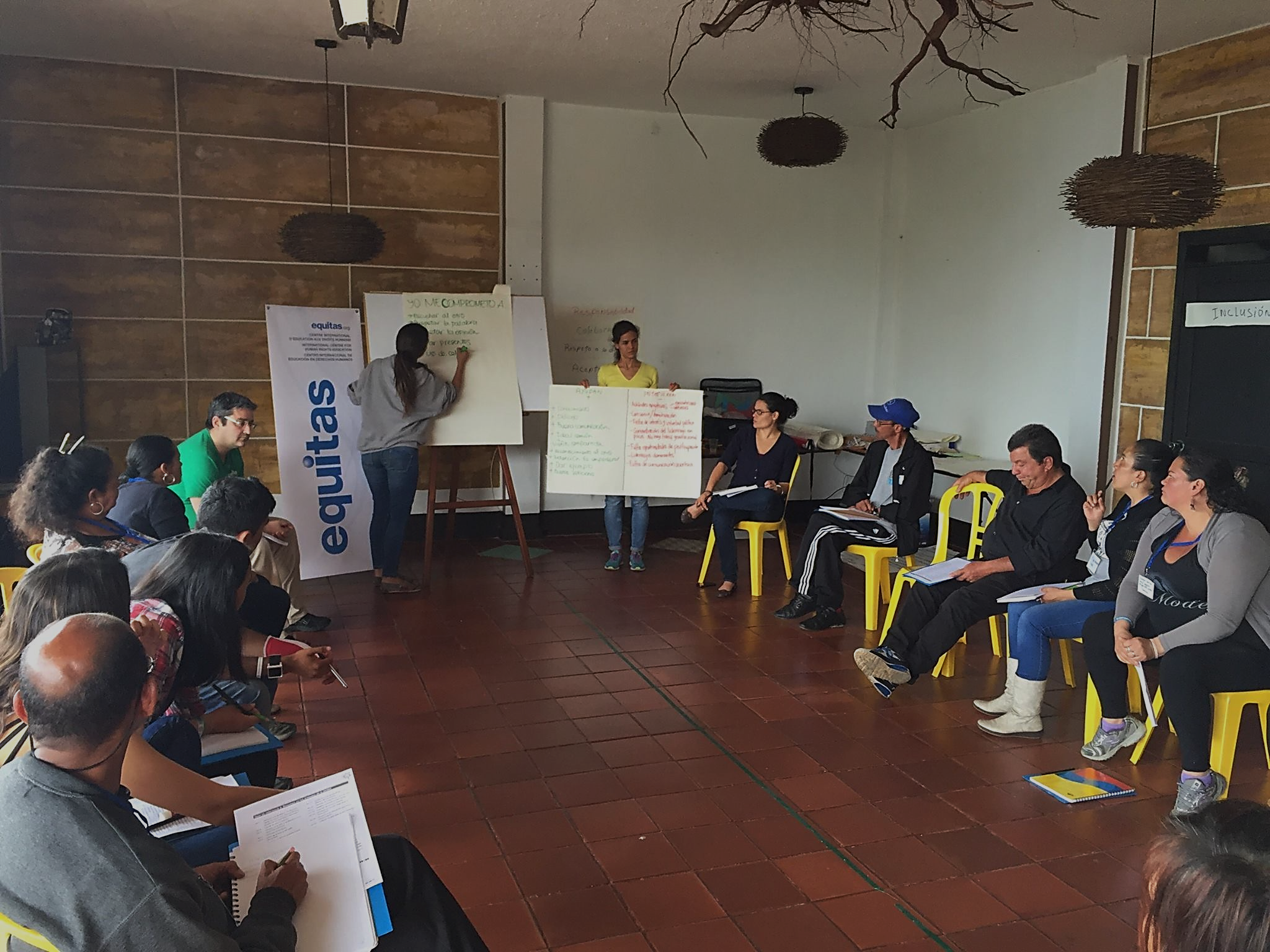 Revue de presse 
La guerre est terminée, 
la paix reste à gagner (La Presse)
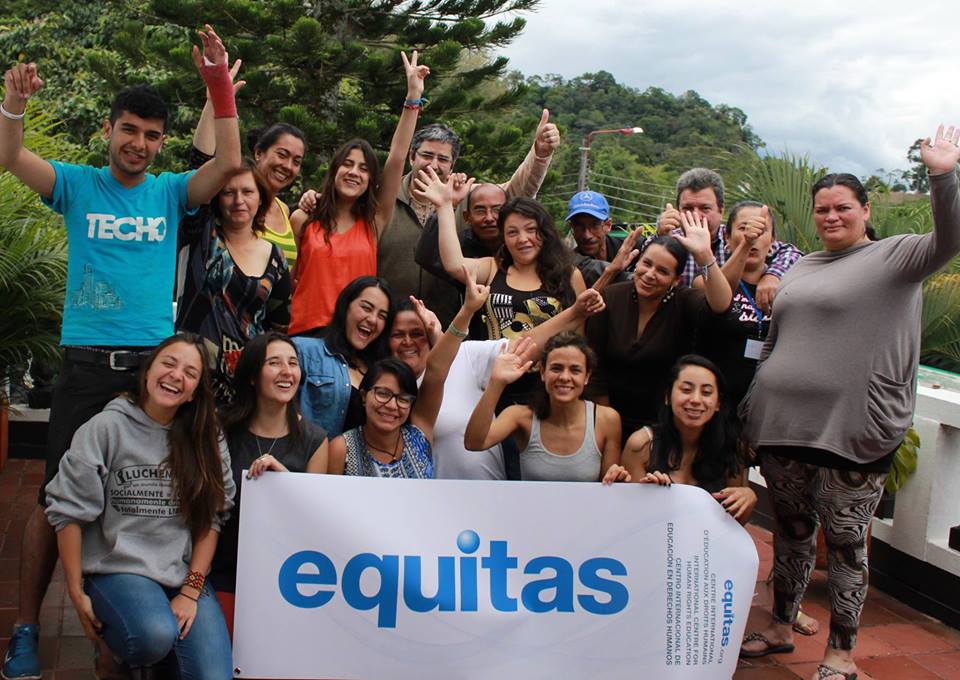 Revue de presse 
La guerre est terminée, 
la paix reste à gagner (La Presse)
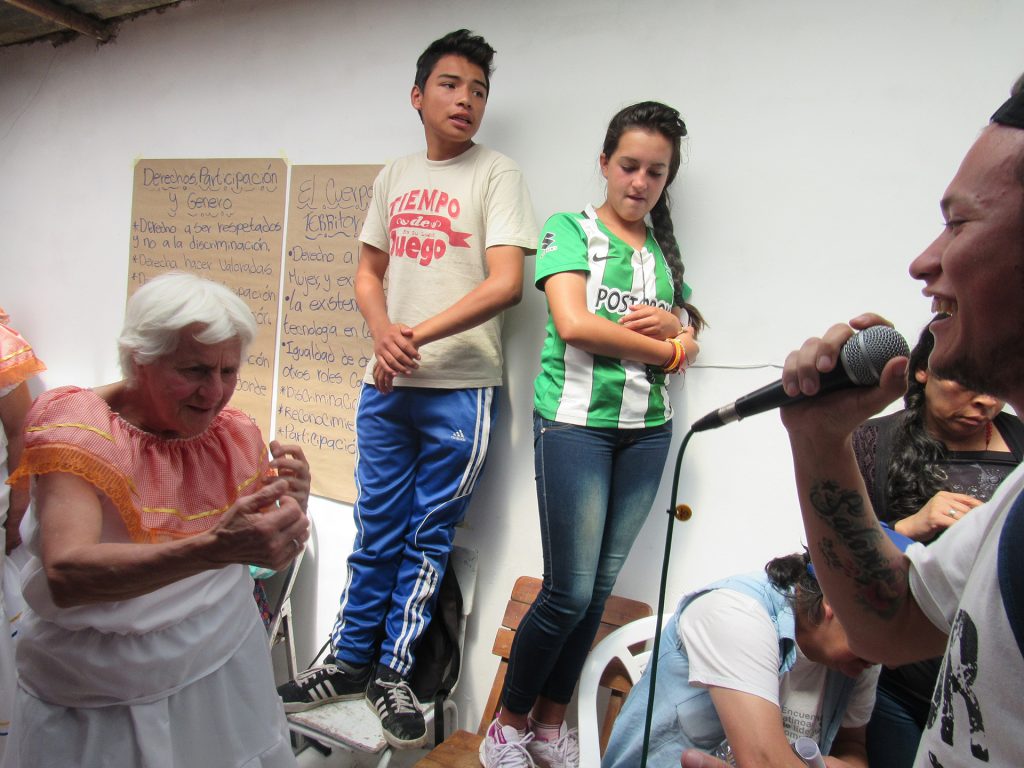 Revue de presse 
La guerre est terminée, 
la paix reste à gagner (La Presse)